California State University Northridge
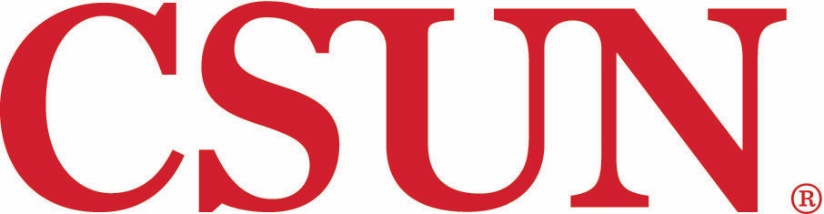 Order of Assignment & Changes for 21-22Monday, August 23, 2021 Department Chair and Deans Retreat
CBA Article 12, Appointment
CBA Article 12, Appointment
Topics to be covered
Written Notification (12.2 – no later than 14 calendar days after the start of semester; additionally, benefits and evaluation criteria)
Lecturer types of appointments (S1, Y1, Y3)
Conditions of appointments and careful consideration
Article 38.48 (Department Internal List)
Order of assignment and “similar assignment”
New and additional work
COVID-19 MOU
CBA Article 12, Appointment
Written Notification“No one shall be deemed appointed in the absence of an official written notification from the President.” (12.1)
Beginning and ending date of appointment
Classification
Time base
Salary
Rank, when appropriate
Employee status
Assigned department
Other conditions of employment
[Speaker Notes: Written Notification“No one shall be deemed appointed in the absence of an official written notification from the President.” (12.1)

12.2 – Evaluation Criteria
Beginning & ending date of appt.
Classification
Time base
Salary
Rank, when appropriate
Employee status
Assigned dept
Other conditions of employment]
CBA Article 12, Appointment
Conditional vs. Unconditional
Y3: Worked at least one semester for six consecutive academic years.
Y1: Worked two consecutive semesters (fall & Spring or Spring and State Supported Summer)
S1: Working one semester

All full-time employees shall not be appointed on a conditional basis (12.6).

Less than full-time appointments are conditional. Typical conditions related to budget and enrollment (12.5).
[Speaker Notes: Conditional vs. Unconditional

All full-time employees shall not be appointed on a conditional basis (12.6) --- but, very FUZZY. i.e., they are UNCONDITIONAL

Less than full-time appointments are conditional. Typical conditions related to BUDGET and ENROLLMENT.  (12.5)

Once the terms starts…
How should you compensate if the class gets canceled?
	If class cancelled before 3rd class meeting (or after 1 x wk canceled before 2nd meeting), only pay for work done.

	If class cancelled after 3rd class meeting (or after 1 x wk canceled before 2nd meeting), MUST be either Paid for remaining portion of class or provided an alternative assignment


Do units for subs/addtl work count toward entitlement?
	Answer is NO]
How to assign your classes:
 Order of Assignment
Order of Assignment
12.29	In the event that the department determines that a need exists to assign new or additional work to temporary faculty unit employees after the assignment needs of tenured and probationary faculty (including FERP, and PRTB faculty) have been satisfied, and after any work to be taught by administrators, teaching associates and other student employees, or volunteer faculty have been assigned, the work shall first be offered to qualified temporary faculty in the department who have performed satisfactorily, in the following order.
Preference for Available
Temporary Work
Assignment Order at the Beginning of the Academic Year
1.	First, offer work to three-year (Y3) full-time appointees.
2.	Next, offer work to three-year (Y3), part-time appointees.
3.	Next, offer work to individuals whose names appear on the department’s 38.48 list.
4. Next, offer work to Visiting Faculty.
5.	Next, give careful consideration to all part-time and full-time temporary faculty with one-year appointments (Y1) who were employed in the academic year prior to the year for which they are being considered.
Preference for Available
Temporary Work
6.	If a decision is made not to reappoint temporary faculty Y1, the work previously performed by these faculty shall be considered "new or additional" and should be assigned as follows.
First, offer work to part-time temporary faculty unit employees holding a three-year appointment (Y3) up to and including a 1.0 time base. 
Next, offer work to part-time temporary faculty unit employees holding a one-year appointment (Y1) up to and including a 1.0 time base.
iii.	Last, offer work to any other qualified candidate.
Preference for Available
Temporary Work
Careful Consideration
What is it??
Review of application, evaluations, and Personnel Action File (PAF)
Sign the PAF!! Document! Document! Document!
For whom?
Lecturers who have been evaluated (12.7)
Lecturers who worked for the department in the current/prior year (12.29)
Why?
For reappointment!
For assignments!
[Speaker Notes: TRUST IN THE PROCESS

Treat them all the same and give careful consideration]
Preference for Available
Temporary Work
Order of Assignment
If you are forced to cancel a class for a Y3, and this cancellation brings the Y3 below his or her entitlement:
If a Y1 or an S1 is scheduled to teach a section of the cancelled class at the same time, are you required to offer that class section to the Y3?
Can you make up the Y3’s entitlement the next semester?
You have not fulfilled the entitlements for all your Y3’s and Y1’s.
Can you offer work to a new hire? 
Can you offer work to a 2nd semester S1?

Once the term starts…
How should you compensate if the class gets canceled?
Do units for additional work count toward entitlement?
[Speaker Notes: BES SURE AND ESTABLISH APPLICANT POOLS AND USE THEM TO ASSIGN COURSES]
COVID-19 MOU impacts
Preference for available temporary work for AY 2021-2022 

 Voluntary Reduction in Time base (VRTB)
      - deadline to apply for Spring 22 is December 21, 2021

Pre Retirement Reduction in Time base (PRTB)
Preference for Available
Temporary Work
Faculty on temporary appointments who are reappointed in 2020-2021 at below their time base entitlement due to the lack of available work will be provided careful consideration up to their time base entitlement from 2019-20 in 2021-22.

Prior to new and additional work being offered to continuing part time faculty on Y3 and Y1 appointments, faculty on appointments in 2019-20 who are not reappointed in 2020-21 due to lack of available work will be provided careful consideration up to their time base entitlement from 2019-20 if work is available in 2021-22. 

Faculty on temporary appointments not reappointed in AY 2020-21 due to lack of available work, who are reemployed in 2021-22, shall be treated as having consecutive years of service for the requirements of Provision 12.12

Temporary faculty unit employees who are not reappointed in 2020-21 must apply for work in AY 2021-22 to continue in the applicant pool.

The faculty retains their right to the type of contract in 2021-22. The order of assignment needs to be followed when assigning the work.
Order of Assignment 2021-2022
Voluntary Reduction in Time Base for Full Time Faculty for the 2020-2021 Academic Year
Applies to the following full-time faculty only:
Probationary/Tenure Track
Tenured
Three-year 
Faculty may request reduction of instructional WTUs up to 6 WTUs each semester
Librarians and Counselors may request reduction up to 16 hours/week
Pay will be reduced; may have CalPERS implications
May not be rescinded
Subject to approval, including by direct supervisor to ensure staffing needs are met
Deadline of December 21, 2021 for Spring 2022
Will be credited the full year for purposes of RTP
Pre-Retirement Reduction in Time Base
Campuses may grant PRTB requests after the contractual six-month deadline for notice.  Any faculty member who applies for PRTB beginning in AY 2021-22 may revoke the reduced time base and return to full-time employment in 2022-23 upon their request. 
The request for return to full employment must be made by May 1, 2022.
If return not requested in a timely manner, the faculty member continues in PRTB
If return is requested, the faculty member loses one year of eligibility for future PRTB participation.
Will still need to meet the qualifications for the PRTB program.
Qualifications for the Pre-Retirement Reduction in Time Base
Tenured faculty unit employees who have reached a minimum age of fifty-five (55) years old and no more than sixty five (65) years old at the time of entry into the program. 
Faculty employees have been employed in the CSU for at least ten (10) years  at full time. 
Provides a reduction in time base to an average of two-thirds (2/3), One-half (1/2), or one-third (1/3) of full-time for a maximum period of five (5) consecutive years. Pay is adjusted accordingly and paid in twelve (12) equal payments. 
PERS deductions are based upon the full-time rate of pay. 
PRTB is not eligible for sabbatical leaves or leaves with pay. Sick leave is pro-rated based on the time base.
Questions?